Common Tax Challenges for U.S. Government Employees Overseas
Foreign Service Institute
February 14, 2018
1
About Your Presenter
Christine Elsea-Mandojana, CPA, CFP®
Certified Public Accountant since 1996
Certified Financial Planner since 2010
MS in Foreign Service/Business Diplomacy from Georgetown University, 1999
KPMG, Arthur Andersen, financial services/non-profit 
U.S. expat tax and financial planning since 2006
EFM since 2000:  The Philippines, Portugal, Peru, Colombia, DC and currently Barcelona, Spain
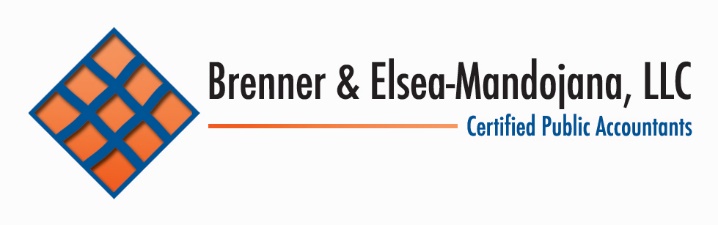 2
Agenda
Domicile vs. Residency
Dependent Care Credit
Foreign Earned Income
Foreign Assets
Tax Cut and Jobs Act
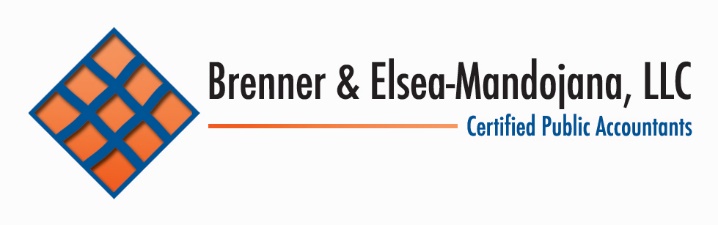 3
Domicile vs. Residency
4
Domicile vs. Residency
Domicile:  Permanent home—the place you intend to return to when you are absent; Last domicile stays your domicile until you legally change it.
Residence:  Where you are living, generally for certain # of days.
Domicile and Residence are legal terms and final determination is decided by the U.S. State and Federal courts.
Domicile:  A Closer Look
Domicile is based on individual facts and circumstances; no brightlines  determination.
Where was the last location you lived as your permanent home?
Where do you vote?
Where is your driver’s license?
What is the jurisdiction of your will?
Where do you own property?
Where do you spend most of your time/return to?
Where do you have closest ties:  family, bank accounts, orgs, etc.?
Where do you go to the doctor when you are in the U.S.?
Where do you keep your family heirlooms?
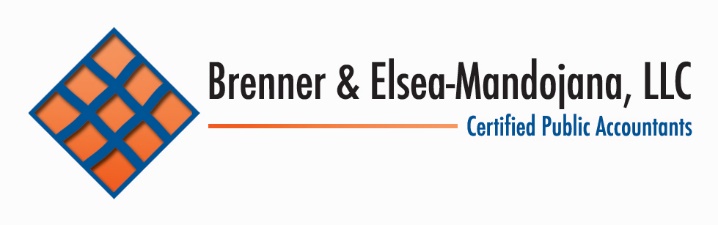 5
Domicile vs. Residency
Domicile:  Other Considerations
All U.S. Government employees must have a U.S. state as their domicile.
Your domicile stays your domicile until you legally change it.
To change domicile, you must sever ties with the old state and “stick the landing” in the new state. 
Domicile is a legal determination; not simply chosen.
You will pay state taxes based on the laws of your state of domicile.
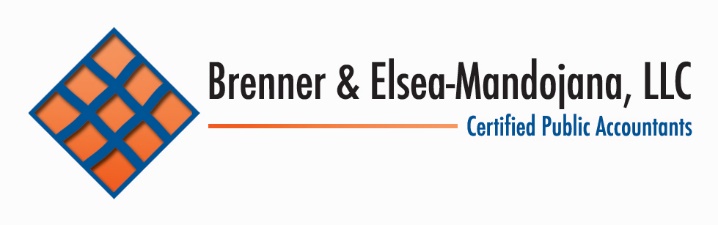 6
Domicile vs. Residency
Residency:  A Closer Look
Residency is generally where you are currently living.
Most states have # days in state laws that determine resident vs. non-resident status unless domicile requires resident status.
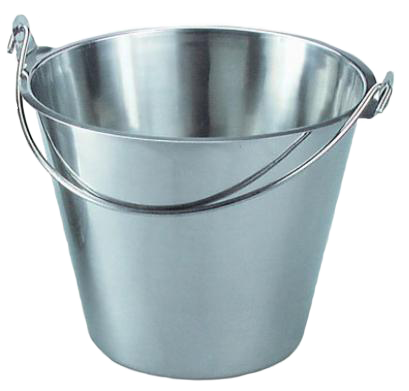 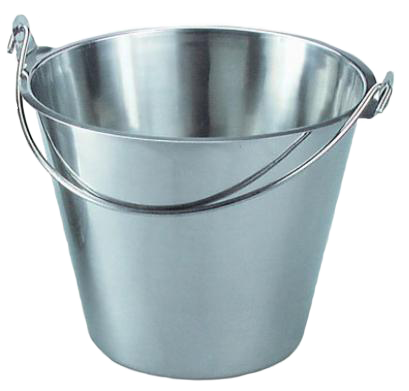 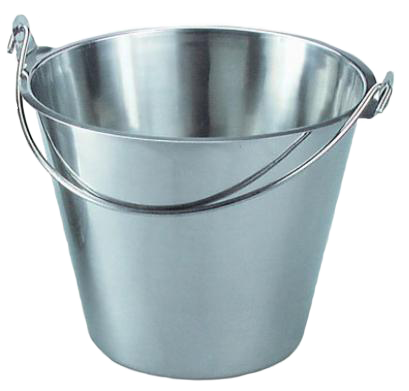 VA, DC, MD, NC, GA, SC, Etc.
FL, TX, WA,  AK, WY, NH. Etc.
NY, CA, OR, MO, PA, MN, Etc.
Domicile taxed as Non-Resident if req. met
No State Income Tax
Domicile taxed as Resident
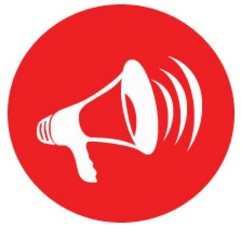 You may owe additional state taxes/returns if you live in a state that isn’t your state of domicile (e.g., during training at FSI) or have other income sourced from the state (e.g., a rental property) during the calendar year.
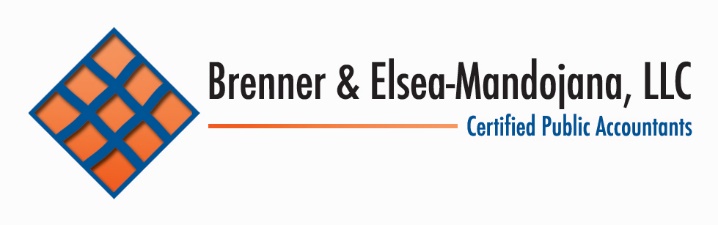 7
Domicile vs. Residency
District of Columbia:  A Closer Look
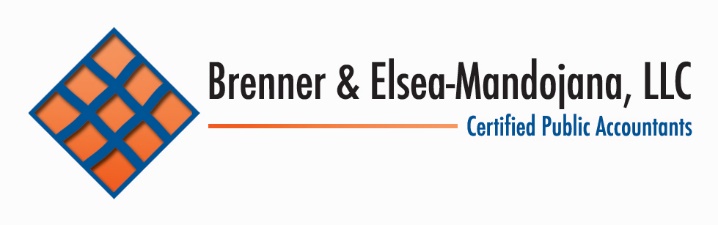 8
Domicile vs. Residency
Virginia:  A Closer Look
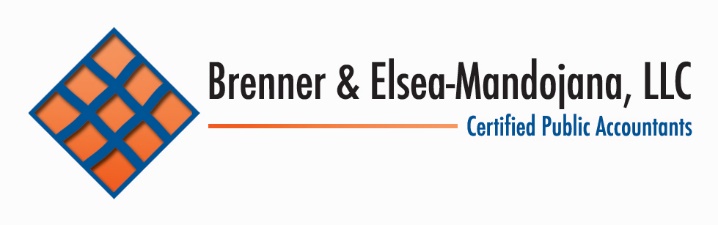 9
Domicile vs. Residency
Maryland:  A Closer Look
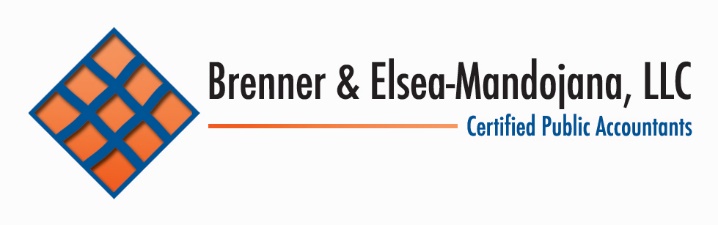 10
Domicile vs. Residency
Other State Considerations
Most states have reciprocity agreements in place, often with bordering states and some with non-bordering states (e.g., VA and OR).  
If there is a reciprocity agreement in place, then if you live in one state and work in another state, you generally pay income taxes to the state where you live.  
Don’t assume there is a reciprocity agreement in place.
If there isn’t a reciprocity agreement in place, then you may need to file in the state where you lived and also in the state(s) where you worked.
Oftentimes, the reciprocity agreement covers wage income but not other types of income.
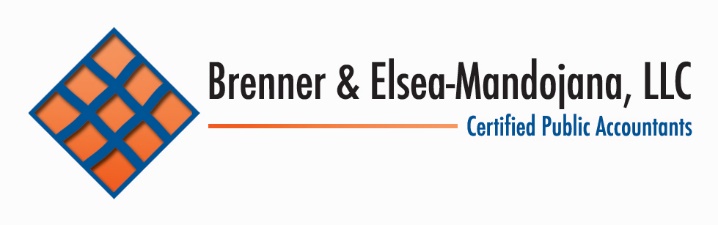 11
Dependent Care Credit
12
Dependent Care Credit
Who’s An Eligible Taxpayer?
Taxpayers who incur employment-related expenses in providing care:
A qualifying dependent who has not attained the age of 13 as of December 31 of the tax year; or
A qualifying dependent or spouse who is physically or mentally incapable of caring for him/herself & has the same principal place of abode as the taxpayer for more than ½ year.
Taxpayer must be earning income (employed), a full-time student and/or looking for work and have obtained work; MFJ requires both spouses.
Who’s An Eligible Provider?
Can be U.S. citizen or non-U.S. citizen:  Non-U.S. citizens qualify but special reporting required on the tax return.
Household employee or daycare; not Kinder+.
Relatives qualify as long as they are not a dependent, the taxpayer’s child and are under age 19.
If use FSAFEDS, still must file Form 2441 to show withdrawals were made to pay for qualifying child care
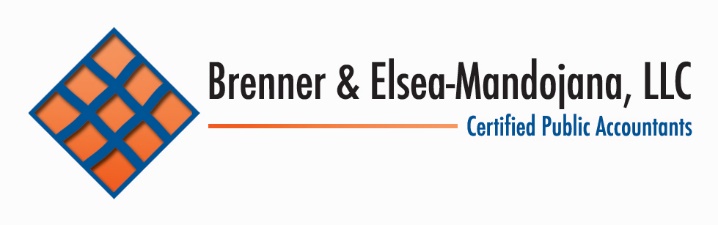 13
Dependent Care Credit
How Much is the Credit?
Up to $3,000 of eligible expenses per child for up to two children.
Multiply the total eligible expenses by the applicable % based on income…usually 20%.
The credit is non-refundable.
If claim foreign earned income exclusion on all income then no credit.
What Expenses are Eligible?
Expenses paid for the care of the qualifying dependent that are required by law (wages, uniforms, insurance, retirement, preschool fees, etc.).
School fees for Kindergarten and higher do not qualify; but after-school care does qualify.
Payments to a relative qualify as long as the relative is not a dependent, the taxpayer’s child and is under age 19.
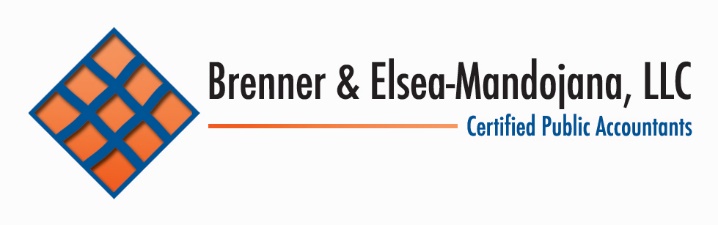 14
Foreign Earned Income
15
Foreign Earned Income
What Is It?
Income earned by a taxpayer while working outside the U.S.—
Location is Key!
Can You Exclude It?
Salary income paid by a U.S. Government agency to employees and PSCs is not eligible for the exclusion. 
Tax Home Outside the U.S. (at least 12 months) AND either:
Bona Fide Residence Test (intend to reside for the indefinite future outside the U.S.)—full calendar year and facts and circumstances test.
Physical Presence Test (outside the U.S. for at least 330 full days in a rolling 365 (366 if leap year) day period—prorate if 365 days cuts between tax years)—bright lines test.
Use Form 2555.
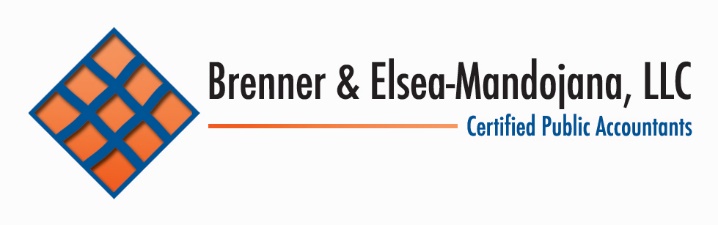 16
Foreign Earned Income
How Much Can You Exclude?
Up to the maximum exclusion amount per year ($102,100 for 2017).
Must prorate if qualifying period cuts tax years.
Can take two exclusions if married filing jointly and both taxpayers have qualifying income and meet exclusion test.
Exclusion is for gross income…need to deduct Schedule C expense expenses and ½ SE tax attributed to FEI if self-employed.
Remember—you can never exclude the self-employment tax!
Excluded income is taken from the bottom tax brackets rather than the top tax brackets—check MFS if other U.S. taxable income on the return.
Separate housing exclusion or deduction allowed in specific cases.
Some states do not conform to Federal Foreign Earned Income Exclusion (e.g., MA, CA, HI).
No additional child tax credit if you file Form 2555 (consider FTC).
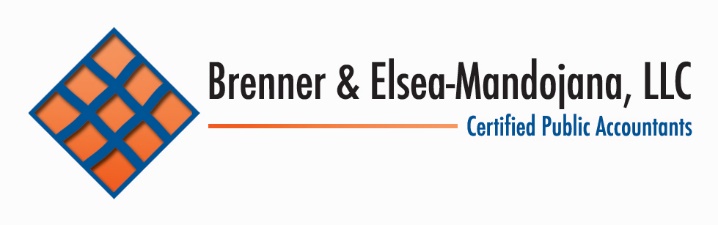 17
Foreign Earned Income
Other Options?
Foreign Tax Credit (sometimes better if working in high tax jurisdiction)
Itemized Deduction of Foreign Taxes
Once you elect the Foreign Earned Income Exclusion, you must continue using it for all eligible income until/unless you revoke the election.  Once you revoke the election, you cannot elect to use it again for 5 tax years.
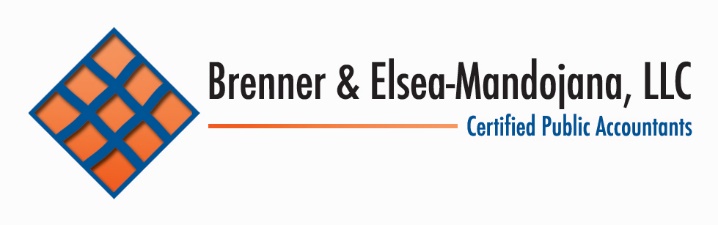 18
Foreign Assets
19
Assets Held Outside the U.S.
Bank and Investment Accounts-incl. non-qual retirement
Tax Return Requirements
Report the Inc on Sch B and/or D; possible Foreign Tax Credit.
 Check the Box on Schedule B (designate countries/mark FBAR).
More than $50k USD?  Check for FATCA reporting.
FATCA Requirements
Form 8938 filed with Form 1040.
Report specified foreign financial assets (bank, passive & active investment, some pensions, some inheritances, etc.).
Check requirements if aggregate value $50k USD or more.
FBAR (FinCen114) Requirements
Filing deadlines now correlate with 1040 tax return—April with October extension available-still separate report.
The max balance of all foreign financial accounts totals $10k USD or more at ANY time during the year-ownership and signatory authority.
U.S. citizen or resident.
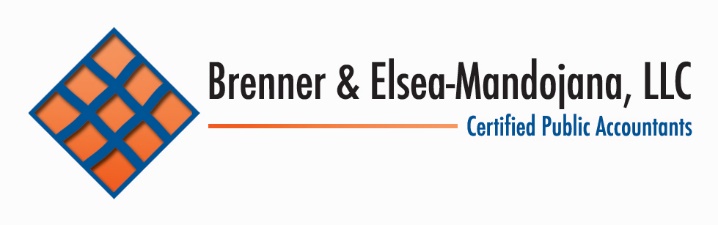 20
Assets Held Outside the U.S.
Bank and Investment Accounts-incl. non-qual retirement
PFIC (Form 8621) Requirements
You must file Form 8621 for all passive investments meeting the PFIC criteria unless the taxpayer meets the $25,000 aggregate value exception on the last day of the taxable year and no prior QEF or M2M election.
All mutual funds held outside the U.S., including those held in most foreign retirement accounts (non-qualifying retirement accounts) and insurance-wrap accounts.
Foreign Trusts and Foreign Gifts/Inheritances (Form 3520)
You must file Form 3520 to report ownership of a foreign trust, including most foreign retirement plans.
You must file Form 3520 to report the gift or inheritance of $100,000 USD or more from a nonresident alien individual or foreign estate.
Other rules for gifts from foreign corporations or partnerships.
21
Assets Held Outside the U.S.
Real Estate
Tax Return Requirements
Report the income and exp on Sch E or A converted into USD.
 Same as though owned in U.S. except for depreciation calculation.
Foreign Companies
Tax Return Requirements
Determine entity type or elect on Form 8832.
Record income/expenses on U.S. tax return based on U.S. tax law for entity type.
File Form 5471/Form 8865/other with Form 1040 (check FATCA).
Owning a Foreign Company is not the same as an unincorporated business operated while living outside the US (e.g., consulting, etc.)
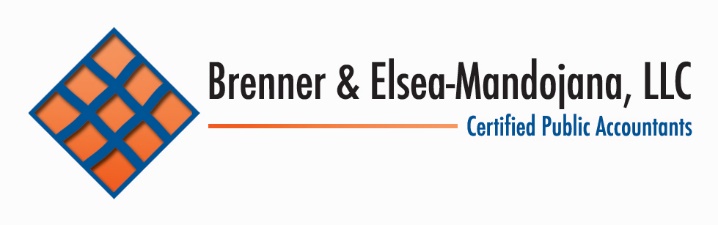 22
Tax Cut and Jobs Act
23
Tax Cut and Jobs Act
Quick Summary for Individuals/Families
Personal exemptions repealed for 2018 - 2025.
Child tax credit increased to $2000 with $1400 refundable and qualifying income increased to $400k for MFJ and $200k for all others; new $500 credit for other dependents.
Standard Deduction nearly doubled for 2018 – 2025:  MFJ-$24,000; $18,000-HOH; $12,000-all others.
Mortgage interest deduction capped at $750,000 of acquisition indebtedness ($375,000 for MFS)—prior year mortgages grandfathered under prior law-no HELOC.
SALT deduction limited to $10,000 ($5,000 for MFS) for 2018-2025.  2018 property taxes prepaid in 2017 are only deductible in 2017 if local government assessed taxes due by 12/31/17.
Elimination of miscellaneous itemized deductions for 2018-2025—no more deduction for qualifying HL.
Medical expense threshold reduced to 7.5% of AGI for 2017 and 2018 but returns to 10% thereafter.
Common Tax Challenges for U.S. Government Employees Overseas
Foreign Service Institute
February 14, 2018
25